Weather and seasons Lesson 4b
How Is Weather the Same or Different in Different Places? How Are the January Weather Patterns for Detroit and Pomona the Same or Different?
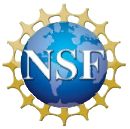 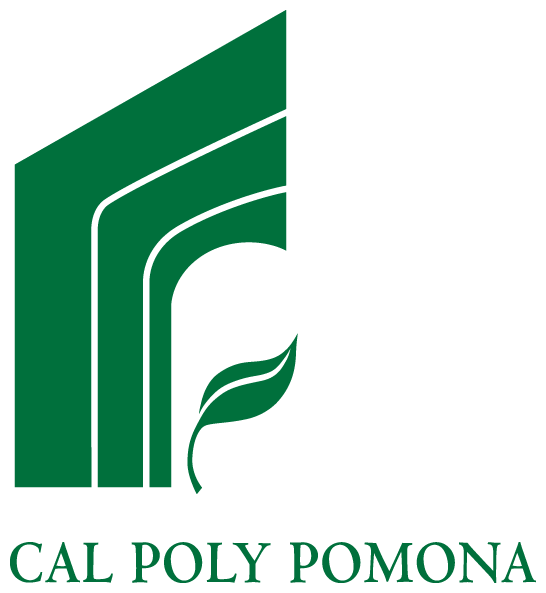 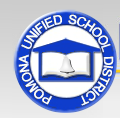 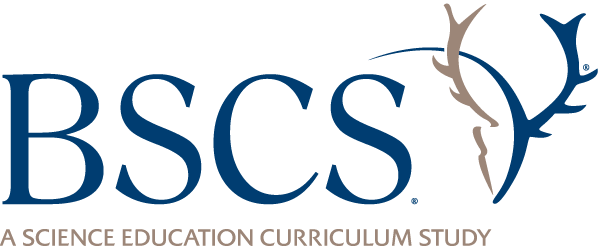 Detroit Weather Calendar for January
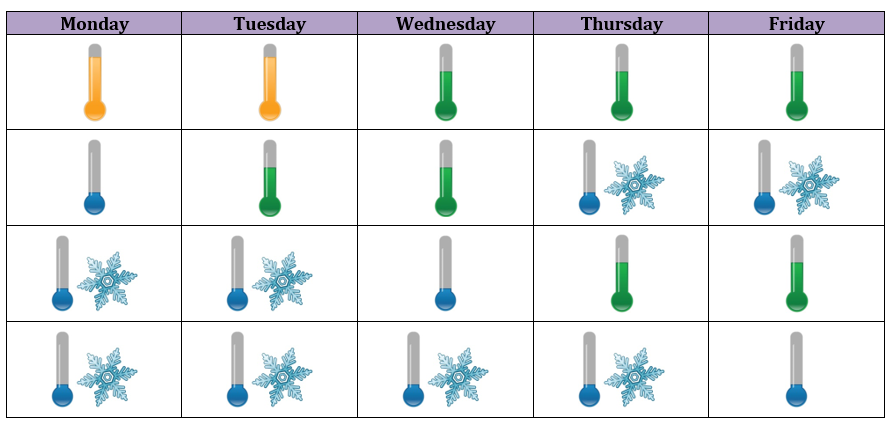 Courtesy of BSCS
Today’s Focus Questions
How is weather the same or different in different places? How are the January weather patterns for Detroit and Pomona the same or different?
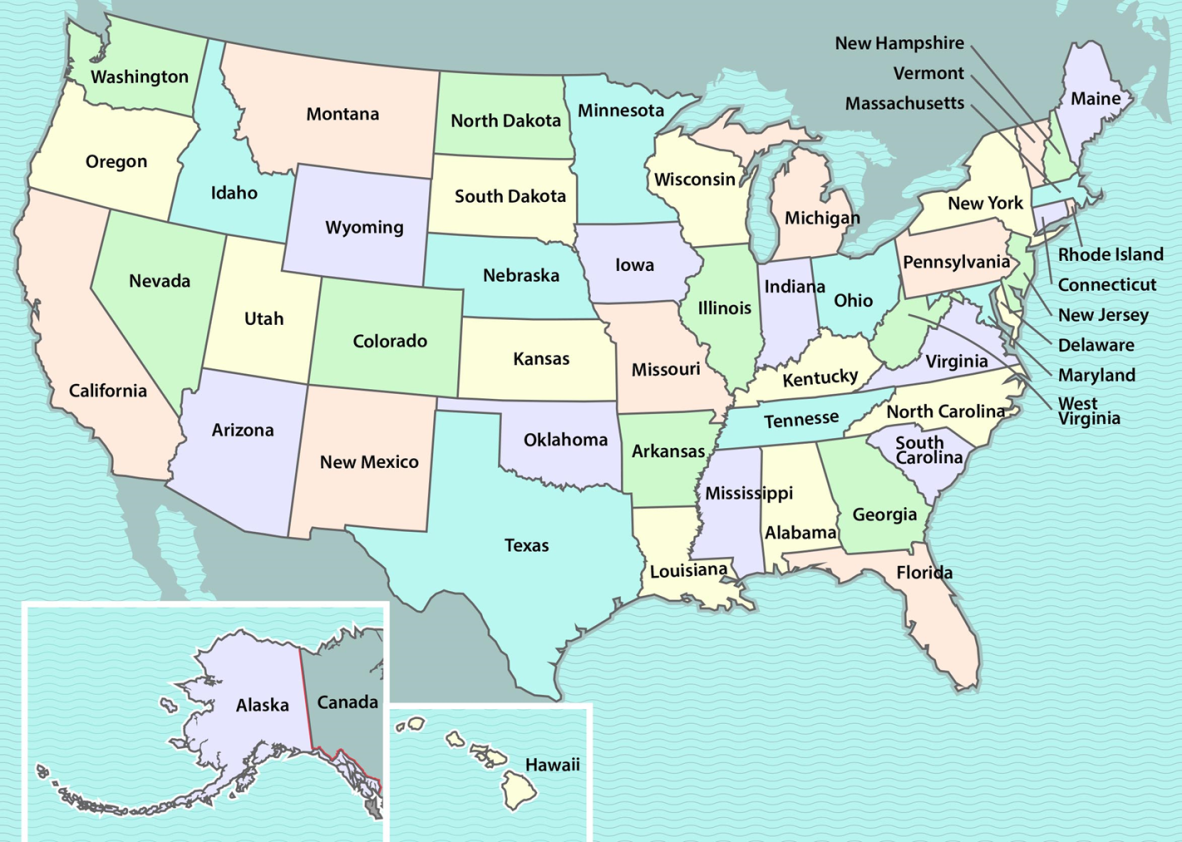 Detroit
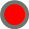 Pomona
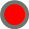 Courtesy of BSCS
Review: What Are the Red Dots?
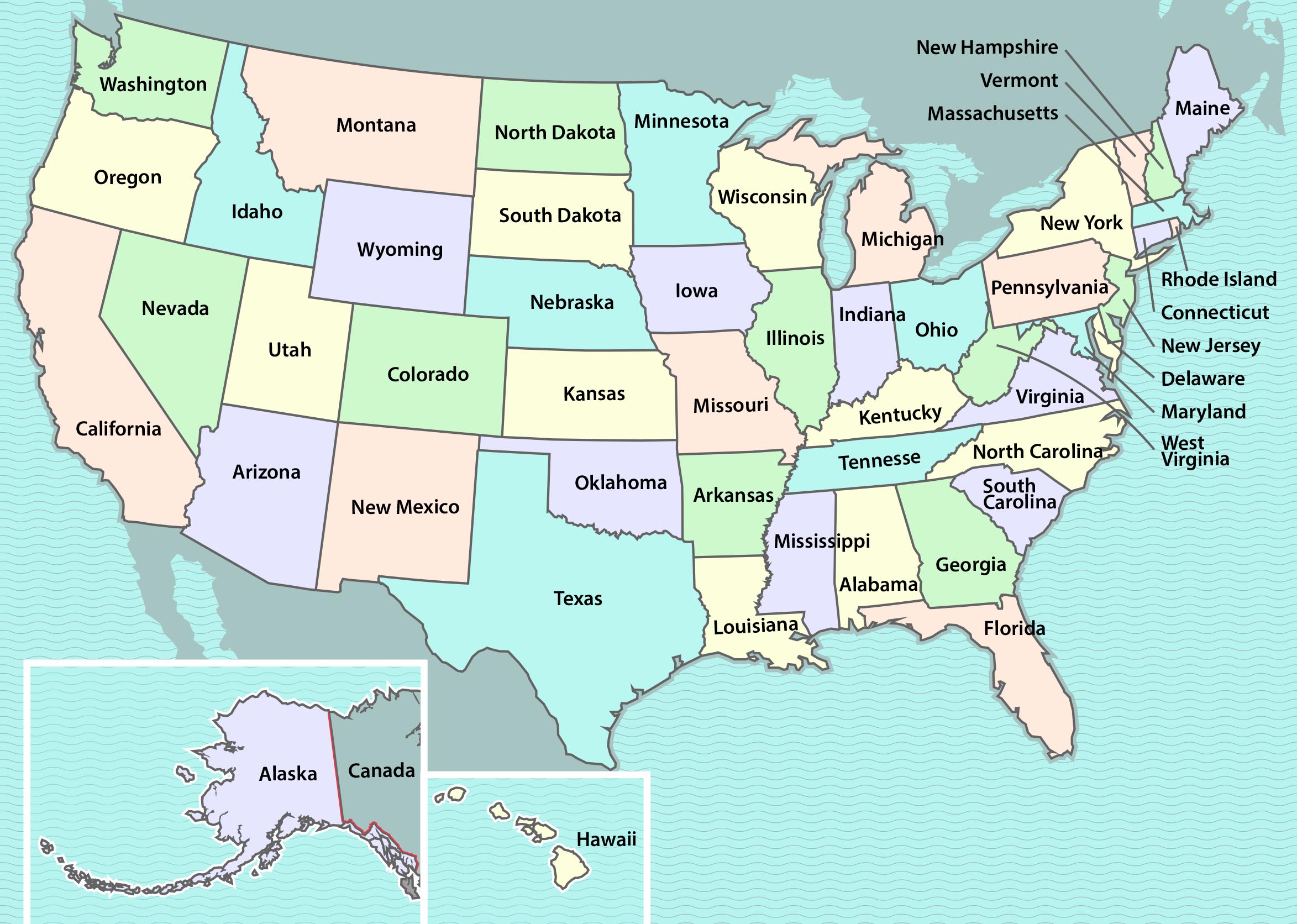 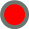 Courtesy of BSCS
What Do Kids in Detroit Wear in January?
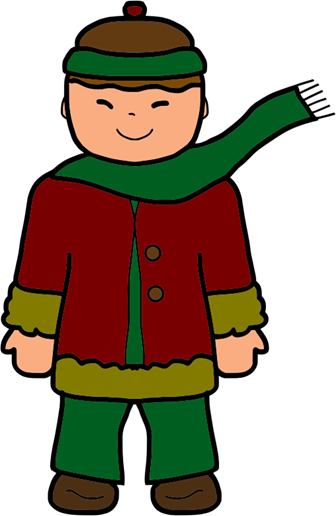 Courtesy of Publicdomainpictures.net
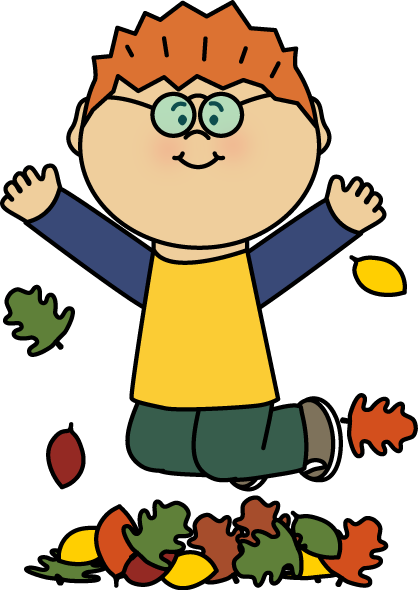 Courtesy of Pixabay.com
Courtesy of Mycutegraphics.com
Detroit in January
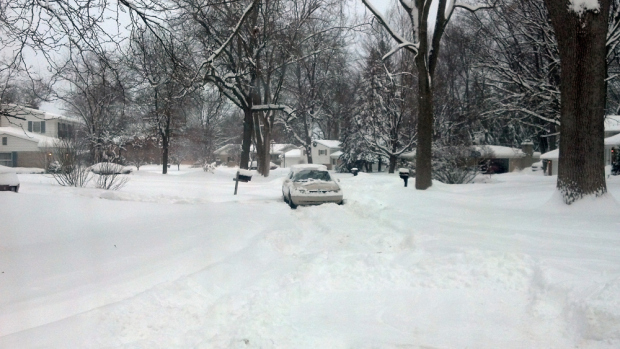 Photo used with permission from BSCS
Think: Do Pomona and Detroit have the same or different weather in January?
Detroit Weather Calendar for January
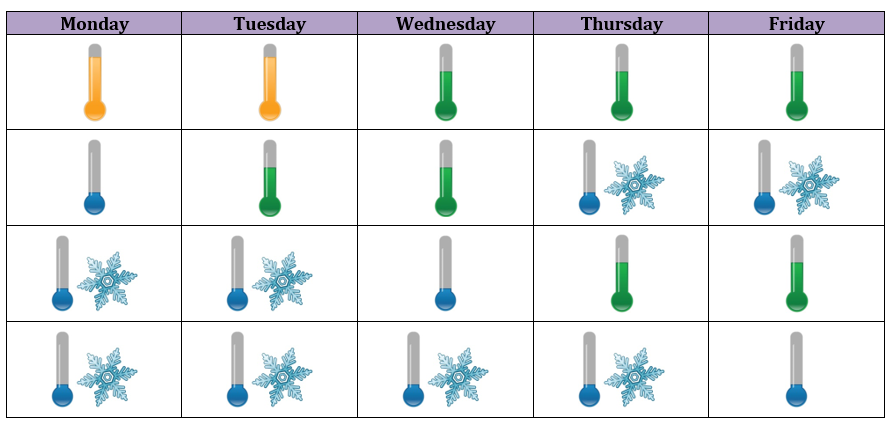 Courtesy of BSCS
What do you predict? Will our Pomona weather calendar for January look the same as the Detroit weather calendar, or will it look different?
Let’s Compare Our Weather Calendars!
Did Pomona have any snowy days like Detroit in January?
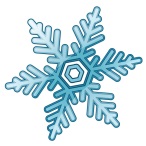 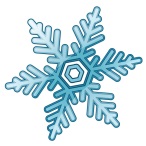 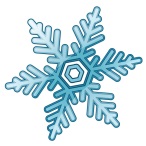 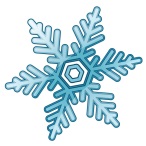 Courtesy of BSCS
Let’s Compare Our Weather Calendars!
What do our temperature graphs for January show us about cool and cold days in Detroit and Pomona?
Compare the two graphs.
Think about the question.
Share your ideas andreasons with an elbowpartner.
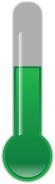 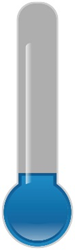 COOL       COLD
      DAYS	DAYS
Let’s Compare Our Weather Calendars!
What do our temperature graphs for January show us about hot and warm days in Detroit and Pomona?
Compare the two graphs.
Think about the question.
Share your ideas andreasons with an elbowpartner.
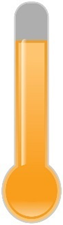 HOT   WARM 
       DAYS    DAYS
What Weather Patterns Did We Find?
Do Detroit and Pomona have the same or different weather patterns in January? What is your evidence?
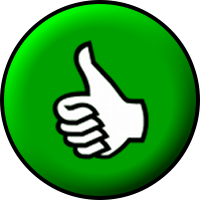 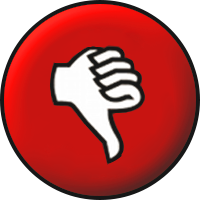 Courtesy of Wikimedia.org
Use evidence from our weather calendars and temperature graphs to support your ideas.
The Same or Different?
Do Detroit and Pomona have the same or different weather patterns in January? What is your evidence?
Use one of these sentence starters:
We think that Pomona and Detroit have the same weather pattern. Our evidence is …
We think that Pomona and Detroit have different weather patterns. Our evidence is …
Let’s Summarize!
Our focus questions: How is weather the same or different in different places? How are the January weather patterns for Detroit and Pomona the same or different?
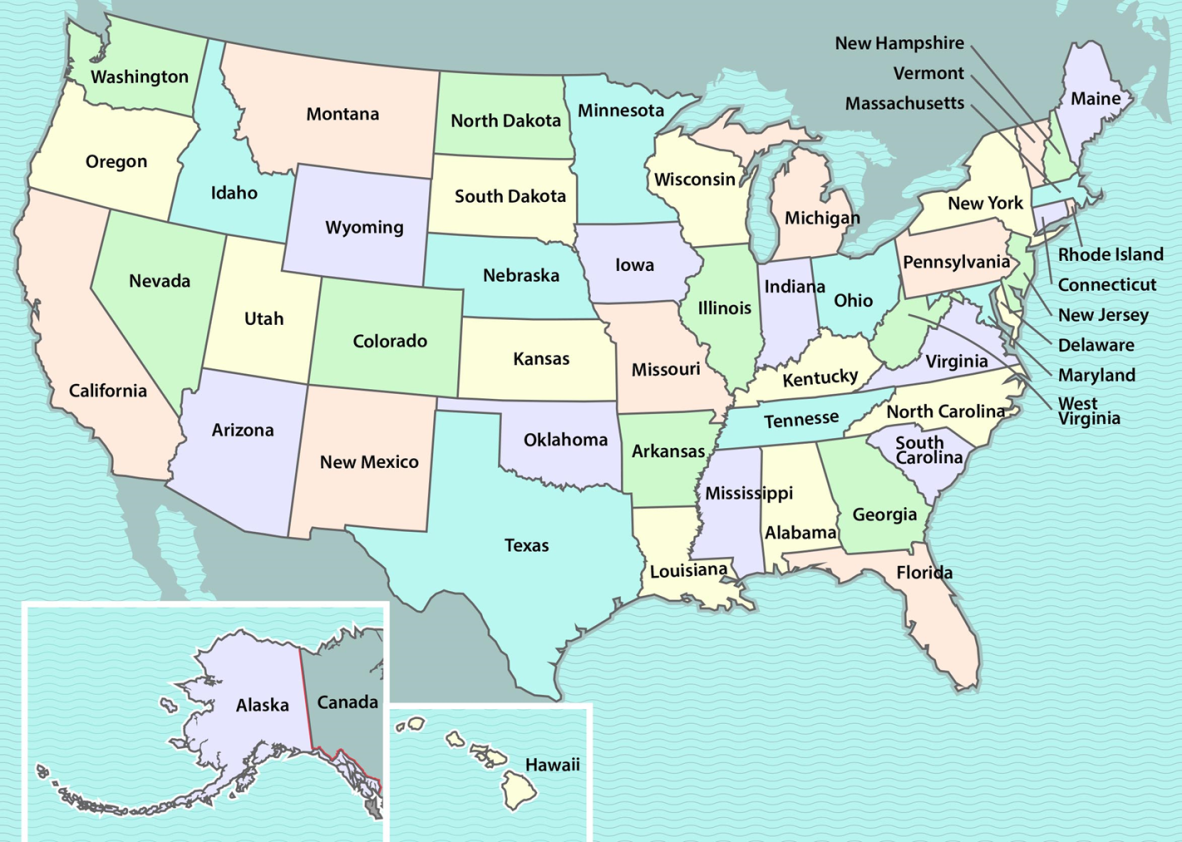 Detroit
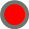 Pomona
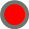 Courtesy of BSCS
Let’s Summarize!
Draw pictures to show what the weather patterns are like in January for Detroit and Pomona. 
Draw yourself outside in the clothes you’d wear. Show the temperature on a thermometer.
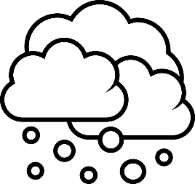 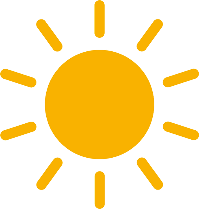 Detroit
Pomona
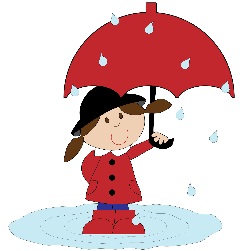 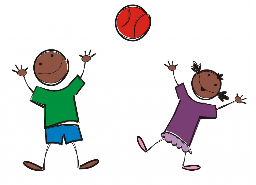 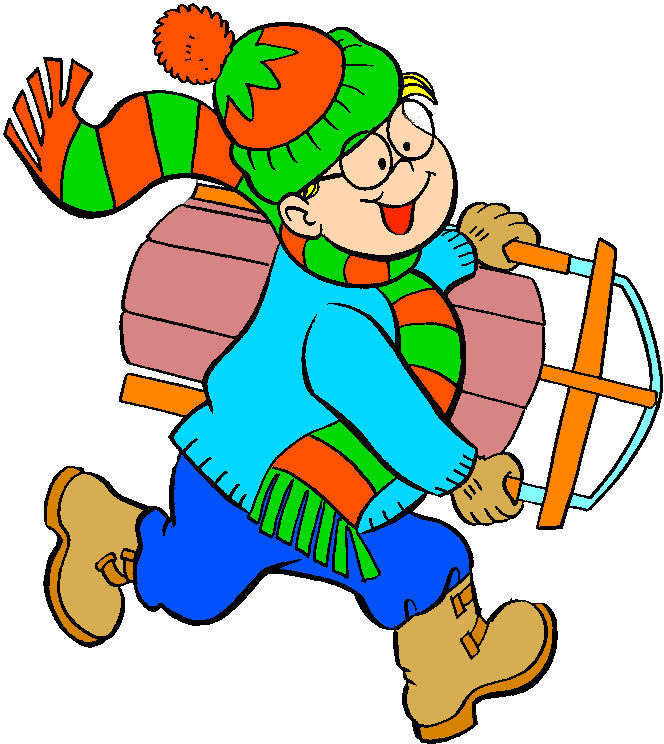 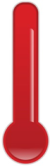 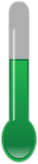 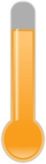 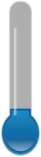 Courtesy of Publicdomainpictures.net, Cliparts.co, and Pixabay.com
Let’s Summarize!
The January weather pattern in Detroit is _____ and _____.
The January weather pattern in Pomona is _____ and _____.
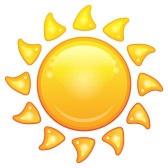 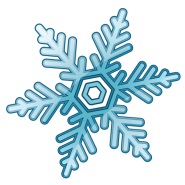 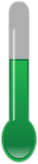 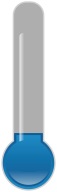 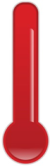 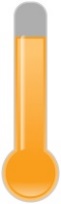 Weather in Different Places
Today we learned that weather can be different in different places at the same time of year.
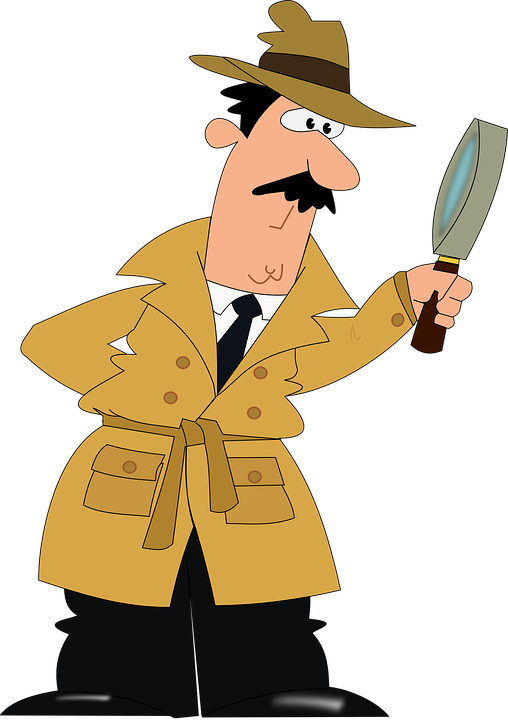 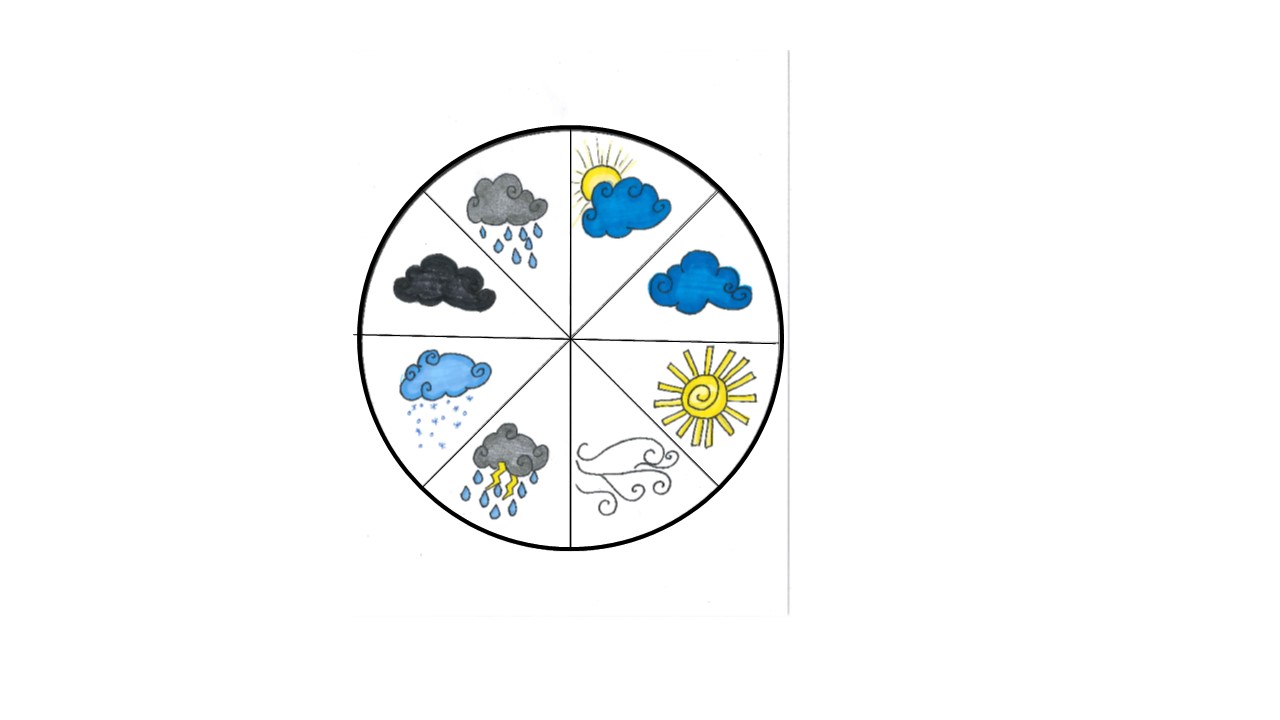 Courtesy of Cal Poly Pomona
Courtesy of Pixabay.com
Next Time
As weather detectives, we’ll predict weather patterns for a mystery city.
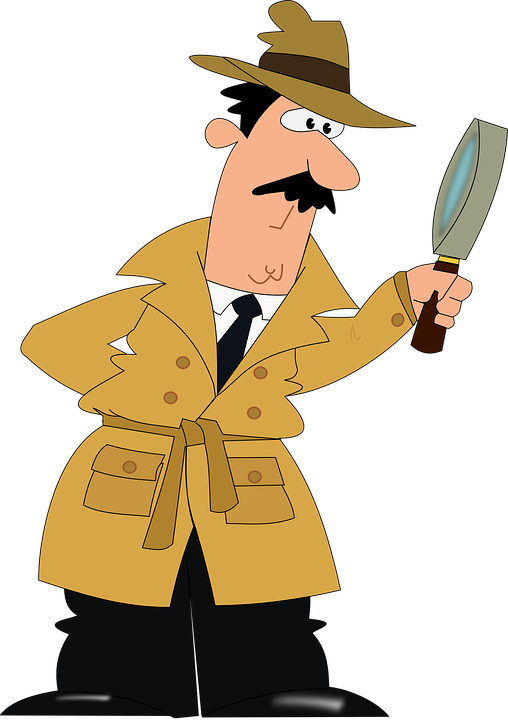 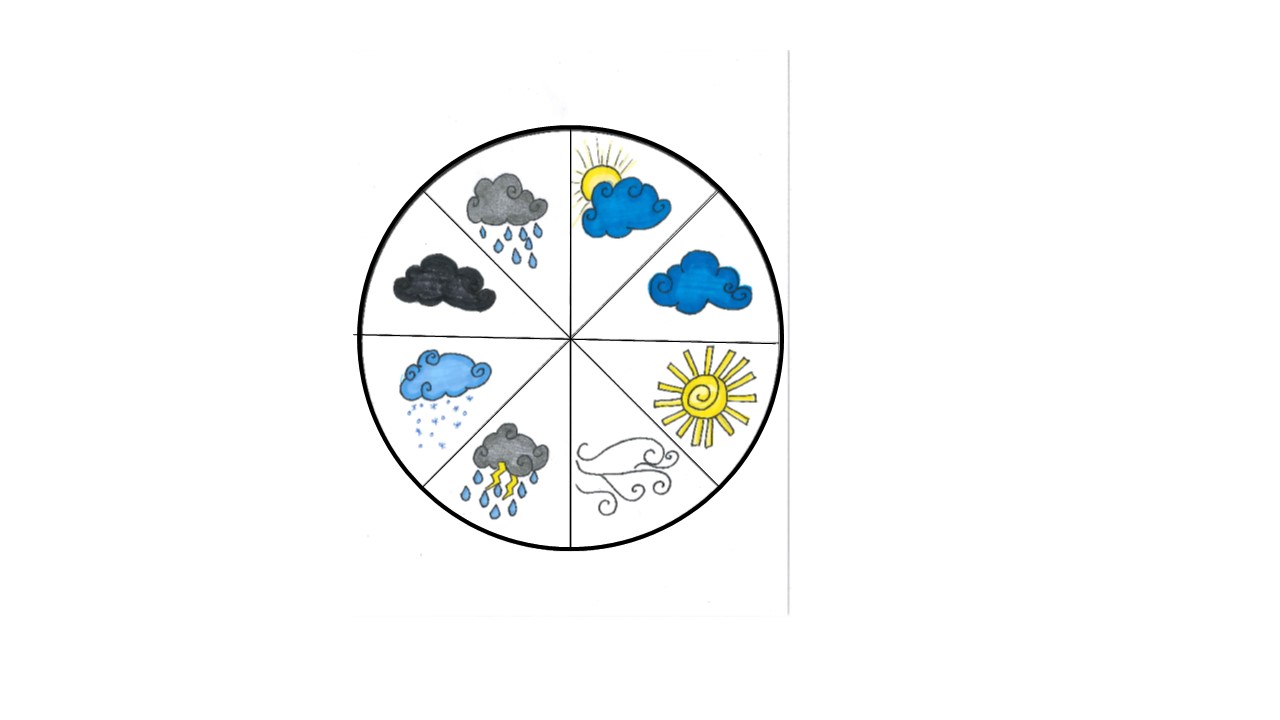 Courtesy of Cal Poly Pomona
Courtesy of Pixabay.com